BRANCHES OF BIOLOGY
(-OLOGY, -ONOMY = STUDY OF)
ANATOMY
Structure of living things
BACTERIOLOGY
Bacteria
BIOCHEMISTRY
Chemical processes in living organisms
BOTANY
Plant life
CYTOLOGY
Cells function, structure, and chemistry
DERMATOLOGY
Skin
ECOLOGY
Interrelationships between  organisms and their environment
EPIDEMIOLOGY
Epidemics, Widespread diseases
ENTOMOLOGY
Insects
ETHOLOGY
Animal behavior
GENETICS
The process by which genetic information is passed from parents to offspring
(Genes and heredity)
HERPETOLOGY
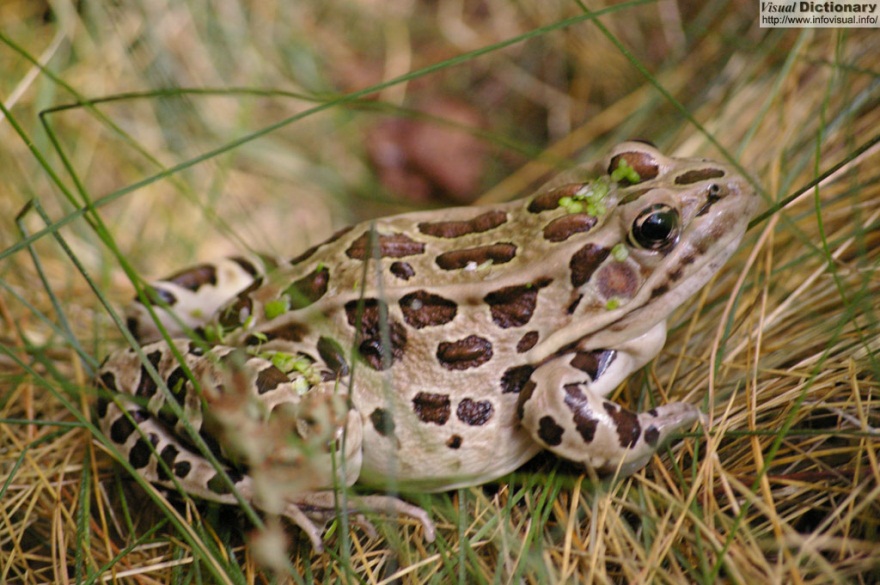 Reptiles and amphibians

Reptiles       Amphibians   
Crocodiles     Frogs
Alligators      Toads
Turtles        Salamander
Lizards        Anurans
ICHTHYOLOGY
Fish
MARINE BIOLOGY/ OCEANOGRAPHY
Sea creatures and the underwater environment
MAMMALOGY
Mammals

(Warm blooded,
  Have hair,
  Make milk)
MICROBIOLOGY
Microscopic organisms
MYCOLOGY
Fungi
NUTRITION
Diet and health
ORNITHOLOGY
Birds
PALEONTOLOGY
Prehistoric life
PATHOLOGY
Diseases caused by organisms
(bacteria, fungi, protist, viruses)

Pathos- sickness
SCATOLOGY
Animal droppings
PHYSIOLOGY
How organisms function and carry out physical/
chemical processes
TAXONOMY
The groupings of living things
VIROLOGY
Viruses and virus-like agents (prions)

No consensus on whether they are living
ZOOLOGY
The animal kingdom